Carbon Black and Methanol
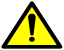 WARNING: This product can expose you to chemicals including carbon black, which is known to the State of California to cause cancer, and methanol, which is known to the State of California to cause birth defects or other reproductive harm.
For more information go to www.P65Warnings.ca.gov.
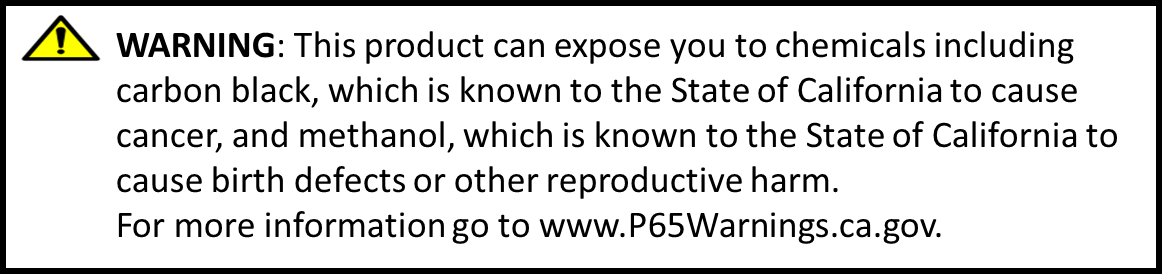